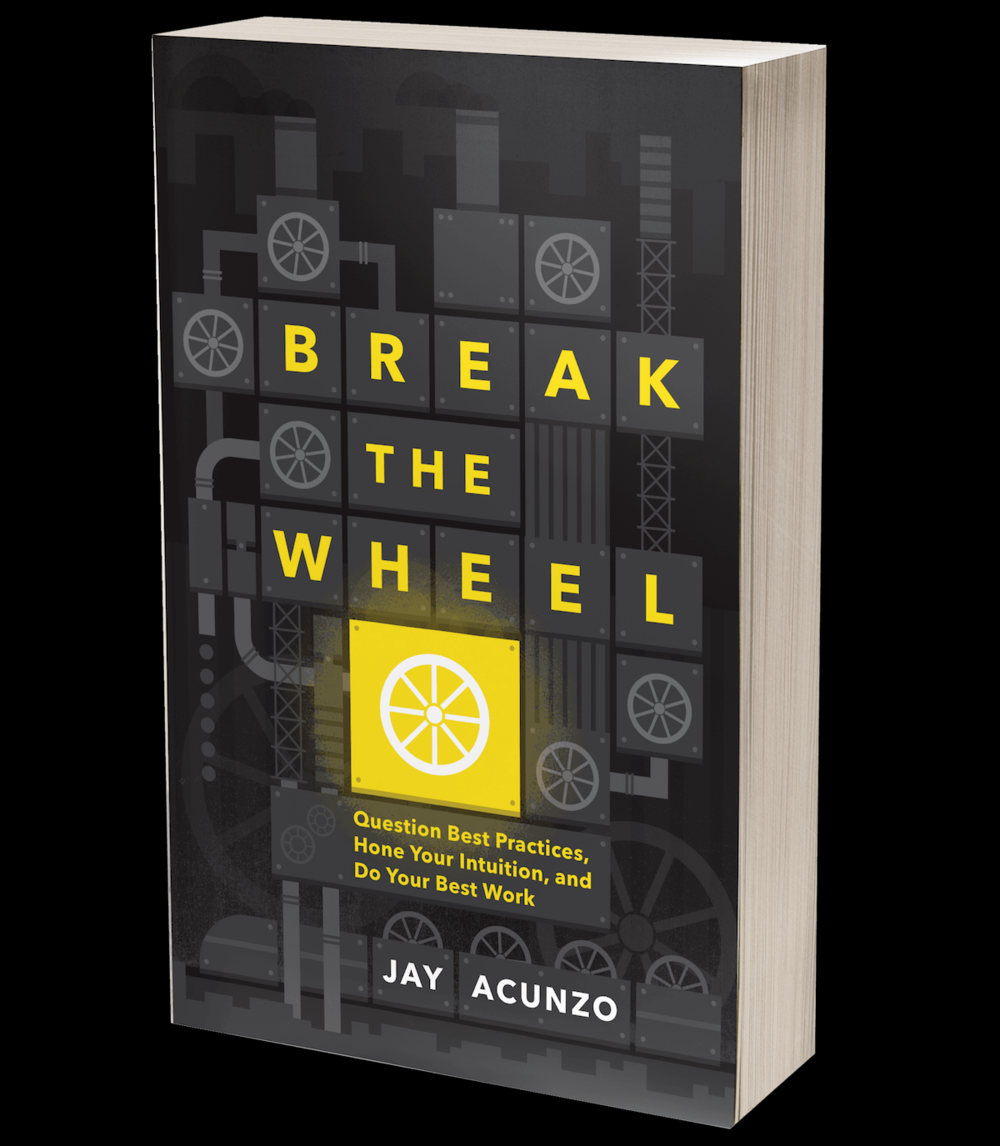 Break the Wheel: 
Question Best Practices, Hone Your Intuition, and Do Your Best Work

By Jay Acunzo
Break the Wheel: Question Best Practices, Hone Your Intuition, and Do Your Best Work - Jay Acunzo 


Assess why ‘Best Practices’ are the worst advice 
Basically encourages ‘Thinking Outside the Box’
The world is full of "best practices" 
Advice, ideas, experts
Institutional traditions
Metrics & deliverables
“…we are trapped in the endless cycle of stale approaches and trendy tactics that holds us back.”
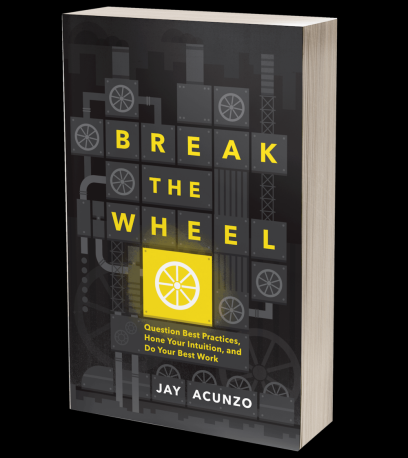 Break the Wheel: Question Best Practices, Hone Your Intuition, and Do Your Best Work - Jay Acunzo 

What/who truly matters? 
Decisions should be guided by realistic assessments of what truly matters.
Often forgotten/ignored but the audience (customer, stake holders….) should be central in any decision-making process. 

Sledgehammer approach: (Julie/Allen)
Question every prescribed best practice and use Six fundamental, situational questions to guide decision-making processes
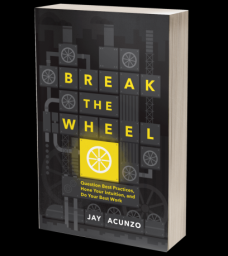 Similarities with Patrick Lencioni's:The Advantage: Why Organizational Health Trumps Everything Else in Business
Why do we exist?
How do we behave?
What do we do?
How will we succeed?
What is most important, right now?
Who must do what?